LITERATURE SEARCH AND ANALYSIS WITH UNDERSTANDING AND CRITICAL REVIEW
LITERATURE SEARCH AND ANALYSIS WITH UNDERSTANDING AND CRITICAL REVIEW (1)
The importance of finding literature
generating ideas for your work
upgrades the reader as researcher and thinker 

Analysis of previous achievements

Benefits of literature research
assistance in further clarifying research issues
highlighting research opportunities that we did not have in mind
discovering very clear instructions and recommendations for future research
help avoid research that has already been undertaken
help discover approaches, methods, and strategies used by other researchers
LITERATURE SEARCH AND ANALYSIS WITH UNDERSTANDING AND CRITICAL REVIEW (2)
Harvard University Library
browsing
marking
summarizing
comparing 
CRITICAL ATTITUDE - the capacity to evaluate what we read and the capacity to compare what we read with other information known to us
PRIMARY SOURCES

Reports
Dissertations
Emails
Conference proceedings
Unpublished manuscripts
Government publications
SECONDARY SOURCES

Magazines
Books
the newspaper
Some government publications
TERTIARY SOURCES

Abstracts
Catalogs
Encyclopedias
Dictionaries
Bibliographies
Citation indices
Higher level of detail
Longer time required for publication
LITERATURE SEARCH AND ANALYSIS WITH UNDERSTANDING AND CRITICAL REVIEW (3)
Careful planning of literature
it is necessary to specify the search parameters
you need to specify keywords or other search terms
it is necessary to determine databases and search tools
it is necessary to determine the criteria that we will use to select relevant and useful studies among all that we find
Advanced Search Tags
Example: We are writing a seminar paper on unemployment in the labor market in Croatia
COLLECTION OF LITERATURE
Literature search strategies
keywords

Information literacy
Library literacy
Computer literacy
Digital literacy
Media literacy
COLLECTION OF LITERATURE
Domestic entrances (mostly 'open access')
Hrčak, https://hrcak.srce.hr/ 
Croatian Scientific Bibliography, http://bib.irb.hr/ 
Dabar, https://dabar.srce.hr/ 
PERO, http://lib.irb.hr/utility/pero/ 
university libraries, https://skpu.unipu.hr/pretrazivanje/gradje 
faculty libraries eg https://fet.unipu.hr/fet/knjiznica 

How else to get publications?
QUOTATION BASES
ISI - Web of Science
Science Direct
EBSCO
Emerald
Current Contents



FET library, https://fet.unipu.hr/fet/knjiznica
Entrance to the bases paid by the Ministry of Science, Education and Sports, http://baze.nsk.hr /
Access by logging in the AAI @ EduHr tag on the Carnet Proxy server, right below the image - https://login.aaiedu.hr/sso/module.php/core/loginuserpass.php ?
SOURCES FOR FINDING LITERATURE
Google Scholar, https://scholar.google.com/
ERIC, https://eric.ed.gov/
Virtual LRC, http://virtuallrc.com/ 
JURN, http://virtuallrc.com/ 
Microsoft Academic, https://academic.microsoft.com/home
IDEAS, https://ideas.repec.org/ 
EconBiz, https://www.econbiz.de/ 
EconPapers, https://econpapers.repec.org/ 
EconStor, https://www.econstor.eu/?locale=en
BizNar, https://www.econstor.eu/?locale=en 
SmartScholar, http://www.smartscholar.com/economics-guide/ 

Legal program for opening scientific articles: http://unpaywall.org/ 

Hacker entries:
Sci-Hub (for scientific articles): https://sci-hub.se/ 
Library Genesis (for books): http://gen.lib.rus.ec/
Systematization of literature
Notes while reading
Bibliographic information, pages, short summary, additional information
Software for literature synthesis http://en.wikipedia.org/wiki/Comparison_of_reference_management_software
Mind mapping software http://en.wikipedia.org/wiki/Mind_mapping_software
Citing literature
Agreement with the mentor, follow the rules of the institution
Harvard style
Chicago style (final notes)
Chicago style (footnotes)
Numerical-alphabetic style
CRITICAL EVALUATION OF LITERATURE
Did we connect the research question and the text?
Have we assessed strengths and weaknesses?
Are we objective in the discussion?
Have we analyzed literature that is contrary to our opinion?
Have we made a distinction between facts and opinions?
Have we reasonably assessed the value and importance of any other literature?
Have we clearly set out our ideas?
Have we highlighted the area in which we are making a contribution?
TIPS
Discard the marker
Write in the margins
Develop your symbols
Get in the habit of asking questions
Task
Find at least three scientific articles on the topic of the research project using the suggested web pages and provide all the information about the articles
Choose a scientist / professor and find information about his / her scientific productivity. Comment on what was found.
DATA
Types of data
Primary - data collected for the first time for the needs of a research (from written content, surveys, interviews, diaries, observations and experiments, audio recordings, visual recordings, audiovisual records)
Secondary - (quantitative and qualitative) those data that were collected for the needs of a previously conducted research, such as data from various documents, surveys, etc.

Advantages and disadvantages
The main advantage of secondary data is their availability. Collecting secondary data is almost always faster and cheaper than collecting primary data (self-generating research data). The disadvantage is that secondary data are not designed for the specific needs of the researcher, so the researcher should ask himself how appropriate the data is for his research. The most common reasons why secondary data cannot be used are data obsolescence, variations in concept definition, different units of measurement, and lack of information to verify data accuracy.
Advantages and disadvantages of primary data - students find and learn for themselves !!!
Secondary data
Not used due to:
Obsolescence of data
Variation in defining concepts
Different units of measurement
Lack of information to verify the accuracy of the data
Does the data help us in answering the research question?
Not
Applicability to the project
That
Does the data correspond to the period we are interested in?
Not
Can the data be reshaped?
If yes, continue using
That
Does the data correspond to the population we are interested in?
Not
Not
That
Do the terms and variables correspond to the project we are implementing?
Not
That
Are the units of measurement comparable?
Not
Is it possible to access the original data source?
That
Is the cost of data acquisition justified, worth it?
Data accuracy
Not
That
Is there a possibility of bias?
Not
That
Can the accuracy of the data be confirmed?
Not
That
That
Is it worth the risk to use the data?
Not
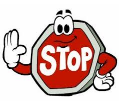 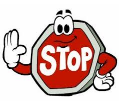 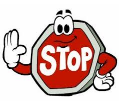 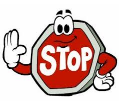 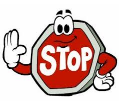 USE DATA
Objectives of using secondary data
Finding facts and trends
Model creation ( data mining or neural networks )
Creating a database
Documentary
Multiple original
Survey
Writing
materials
Unwritten
materials
Regional
Time series
Censuses
Regular surveys
Ad hoc poll
Types of secondary data
Raw and processed
Where can we find secondary data?
WB https://data.worldbank.org/
IMF https://www.imf.org/en/Data
CIA https://www.cia.gov/library/publications/the-world-factbook/
ECONOMAGIC http://www.economagic.com/
FRED https://fred.stlouisfed.org/
UNICEF https://data.unicef.org/
WTO https://www.wto.org/english/res_e/res_e.htm
https://data.wto.org/
WHO https://www.who.int/data/gho/data/countries
WTTO https://www.e-unwto.org/toc/unwtotfb/current
UN https://data.un.org/
CBS https://www.dzs.hr/
HNB https://www.hnb.hr/statistika
CES http://www.hzz.hr/statistika/
EUROSTAT https://ec.europa.eu/eurostat/data/database
ILO https://www.ilo.org/global/statistics-and-databases/lang--en/index.htm
UNDP https://www.undp.org/content/undp/en/home/sustainable-development-goals.html _
https://www.undp.org/content/undp/en/home/librarypage.html
PENN WORLD TABLE https://www.rug.nl/ggdc/productivity/pwt/
OECD https://data.oecd.org/
Reflection 1
Try to formulate a null and an alternative hypothesis on the example of a topic obtained for research work.

1. Zero hypothesis: drinking coffee in the morning we will stay awake longer in the evening.
An alternative hypothesis: nowhere has it been proven that drinking coffee in the morning prolongs people’s wakefulness in the evening.

H0 - Quality of health affects health
H1 - Health quality does not affect health

2. Zero hypothesis: online form of teaching affects student satisfaction and concentration in a pandemic
Alternative hypothesis: online teaching has an impact on student satisfaction and on their work and concentration in a pandemic

3. Alternative hypothesis: there is a statistically significant relationship between respect for social distance and the spread of infection
Zero hypothesis: there is no statistically significant association between respect for social distance and the spread of infection

4. Alternative hypothesis: there is a statistically significant relationship between respect for social distance and the spread of infection
Null hypothesis: there is no statistically significant relationship between respect for social distance and the spread of infection

5. Null hypothesis (h0) - poverty does not affect health
Alternative hypothesis - poverty affects health

The null hypothesis of this study would be respondents who did not want to express their opinion (7/130). In addition, we could consider answers that were answered in a relatively fast time, which does not suit us because we are not sure that we have obtained accurate data. We consider as an alternative hypothesis all the questions that were answered in real time and that provided information that we can use to make the research successful. We received differently described answers which we used and combined into one.
Reflection 2
One minute review:
Main topic
The concept that surprised me the most
Unanswered questions
The most confusing part or topic

" We have not all fully understood hypotheses (…)"
" The most confusing part of the topic was the independent variables ."